Вместе с папами
Города для детей
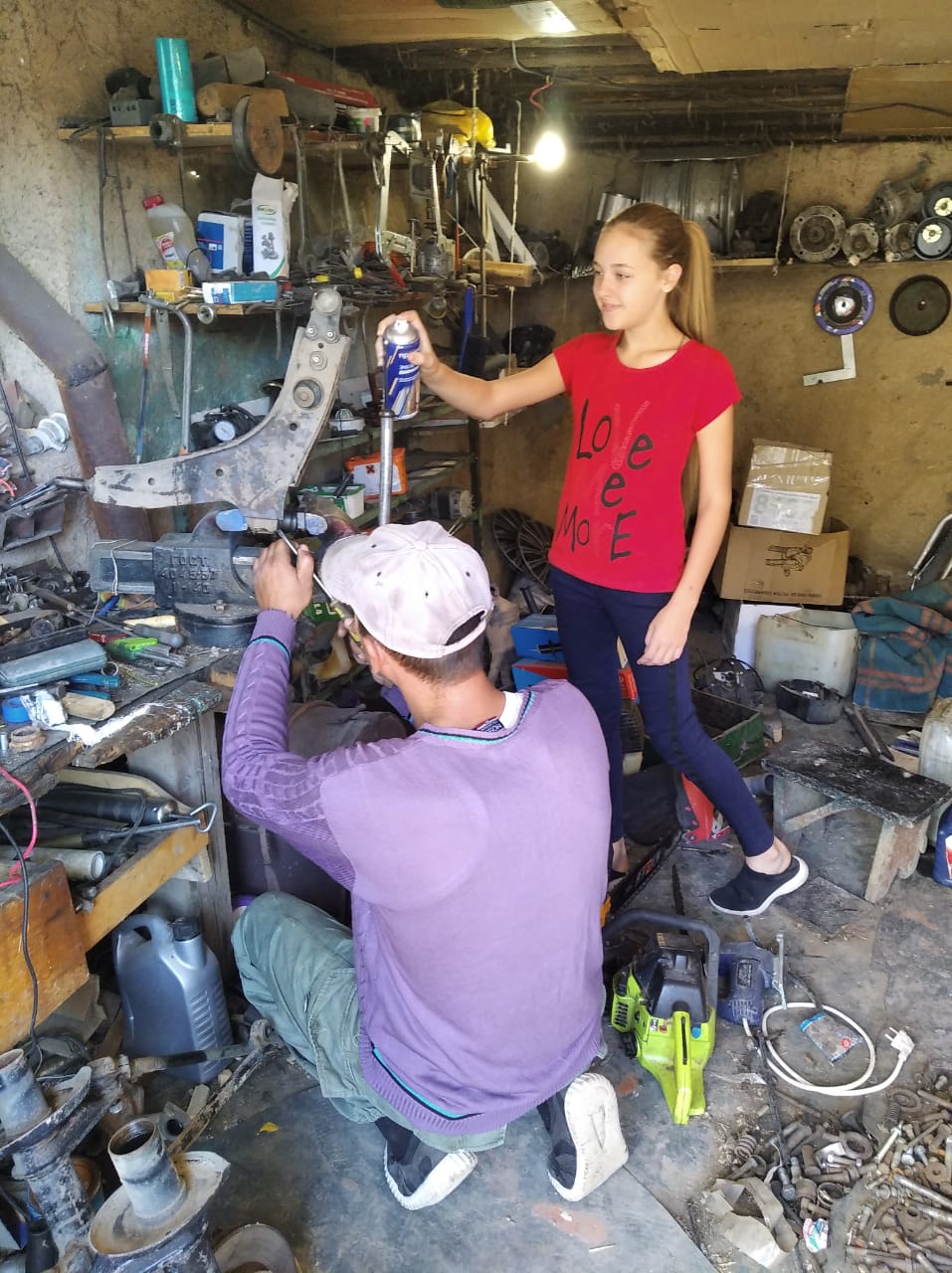